DEPARTAMENTO DE PLANIFICACIÓN RHS Y CONTROL DE GESTIÓNUNIDAD DE GESTIÓN DE INFORMACIÓN RHS
NIVEL DE USO QLIKVIEW Y NOVEDADES
División de Gestión y Desarrollo de las Personas
AGOSTO DE 2014
NIVEL DE USO MODELOS RRHH QLIKVIEW
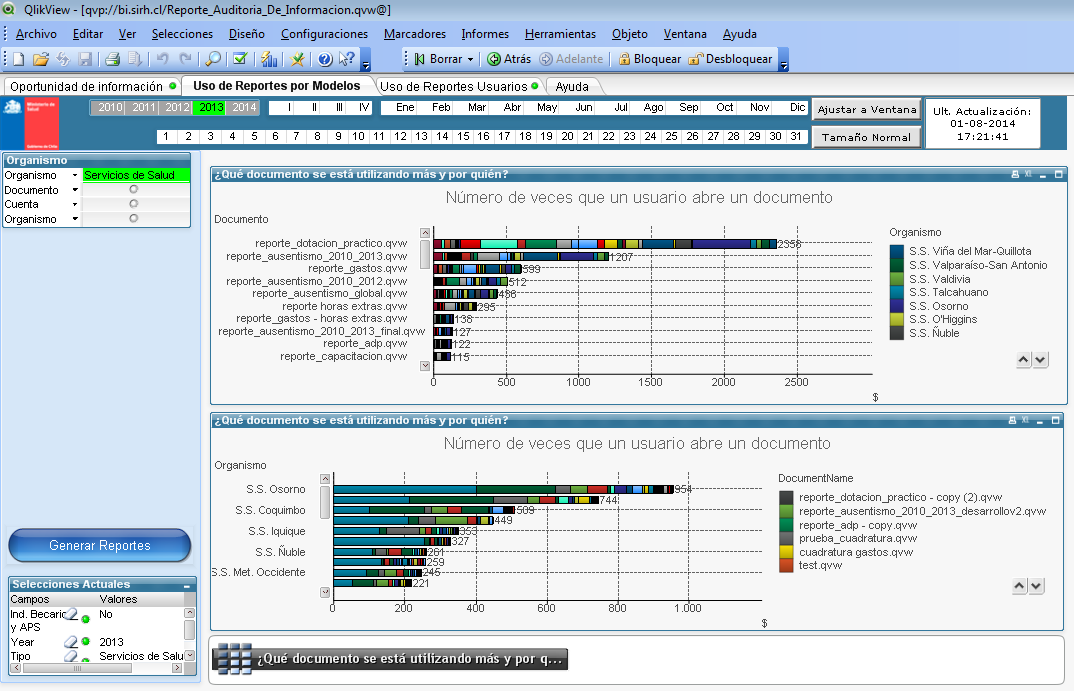 NIVEL DE USO MODELOS RRHH QLIKVIEW
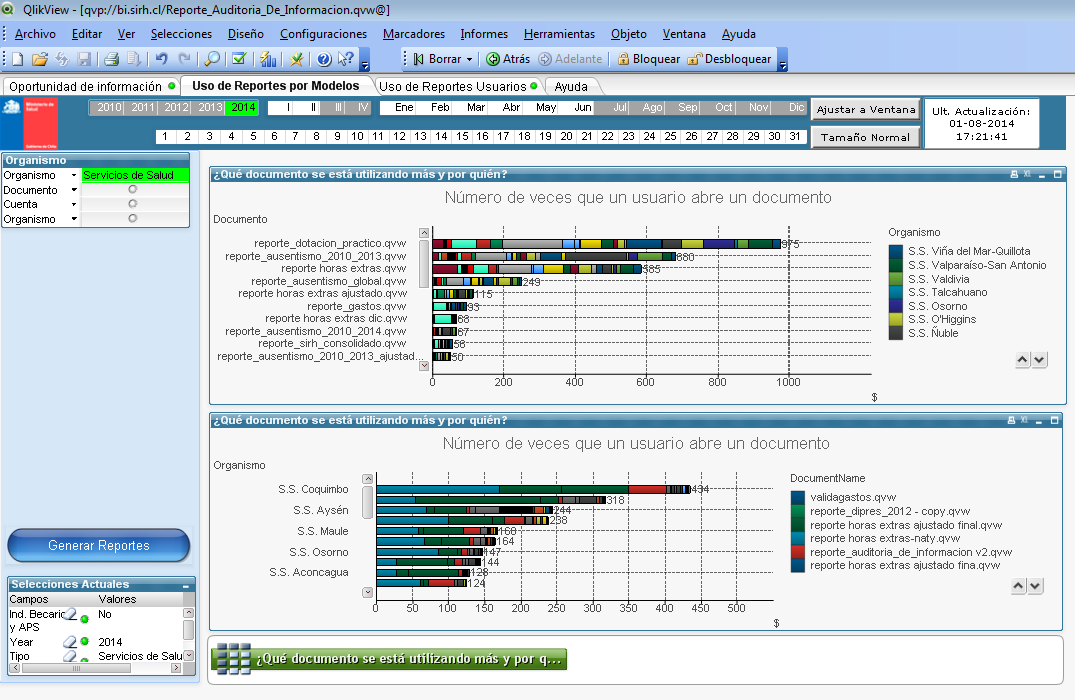 MODELO DE HORAS EXTRAS AJUSTADO
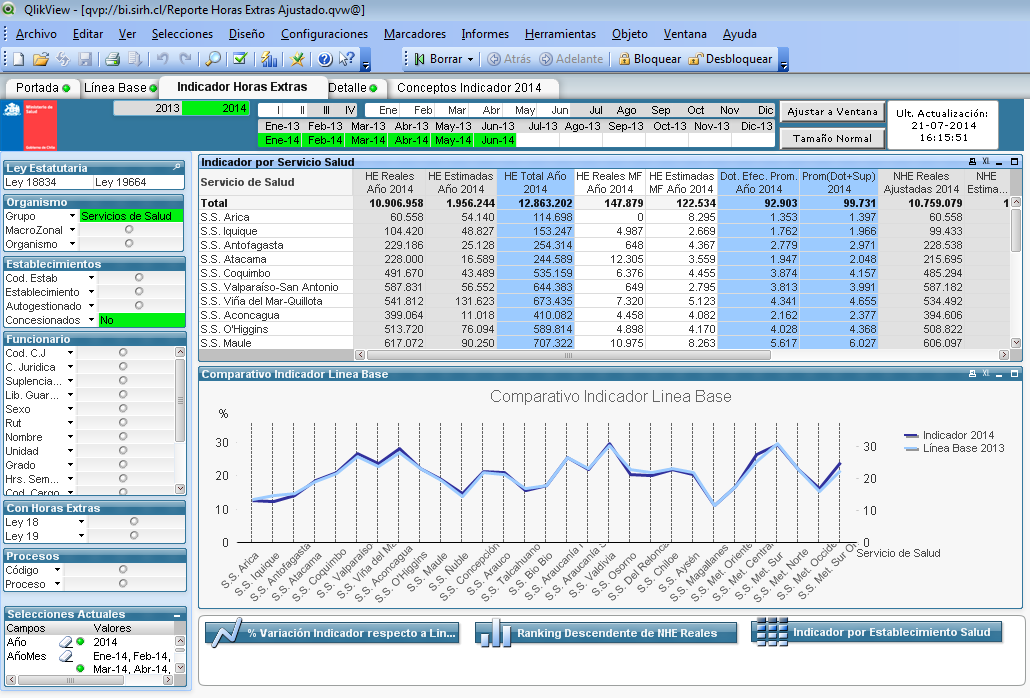 MODELO DE HORAS EXTRAS AJUSTADO
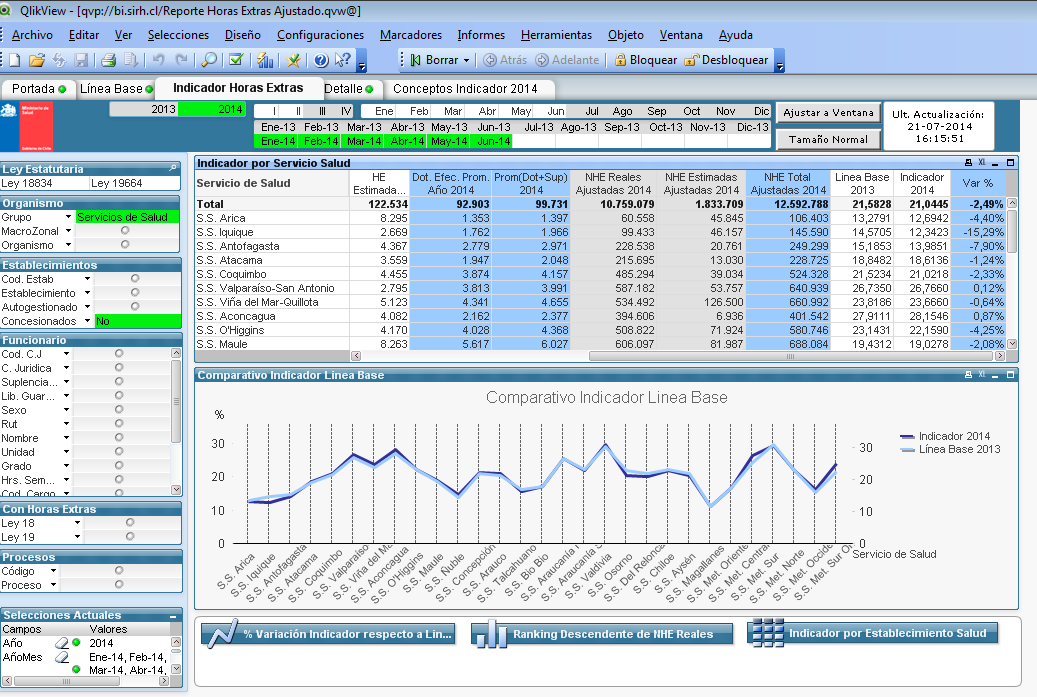 LO QUE VIENE 2014 - 2015
Modelo Indicadores de Uso de SIRH (diciembre 2014)

Modelo Monitoreo Cargas Familiares (y otros que vengan)

Modelo Salud Ocupacional (parte 2)

Modelo Indicadores BGI (Balance Gestión Integral)

Modelo Consolidado Dipres Matriz D C S H
Gracias.